Functional Skills L1 Maths
Session 11
Starter Activity5 in 5
Recap
What did we do last lesson?
Practice Question
What are we doing today?
Charts & Graphs
What do we need to know?
Understand the properties of different graph and chart types
How to read and interpret information from different graphs and charts
How to represent data in different graph and chart types
Frequency Tables
Frequency Tables
You may have to use a frequency table for grouped data
It may include a tally column

To get full marks, you need to:
Have clear labels
Use regular intervals that don’t overlap
Complete the tally/frequency accurately
Practice Question
Practice Question
Bar Charts
Bar Charts
If you are asked to draw a graph to represent data in the exam, it will be a bar chart!
You will get marks for:
Labels!!
Linear Scale
Accurate plotting
Helpful Hint:

Use the headings from the table to label your axes
Practice Question
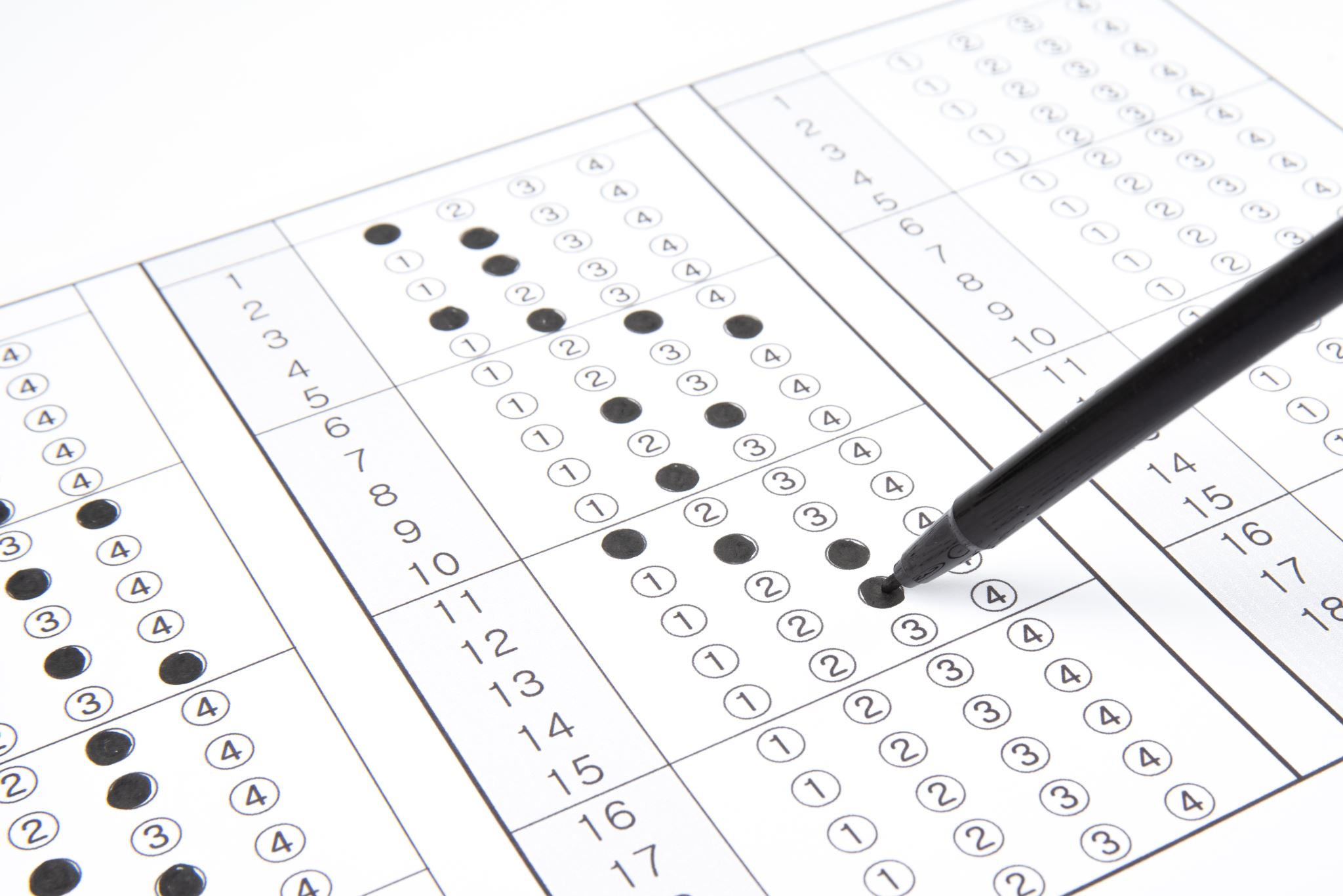 Have a go at the worksheet
Pie Charts
Pie Charts
You may need to draw or complete a pie chart
For this, you will need a ruler, protractor and possibly a pair of compasses (if you have to draw the circle!)
To draw a pie chart you need to know the number of degrees in a circle... 
360°
Pie Charts
“What is your favourite Quality Street?”
My Results
Degrees
X 20
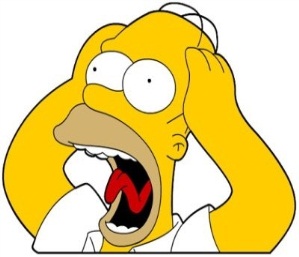 20°
360°
X 20
18
Pie Charts
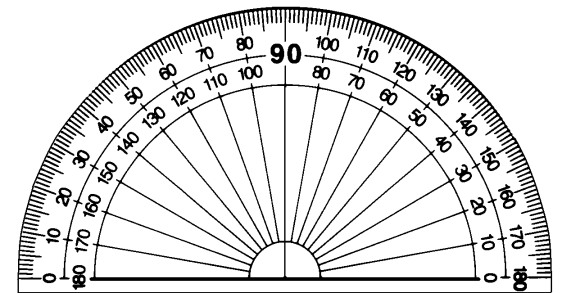 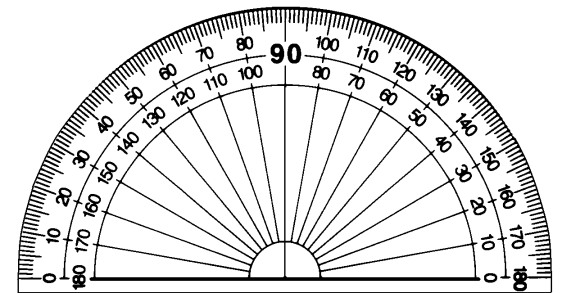 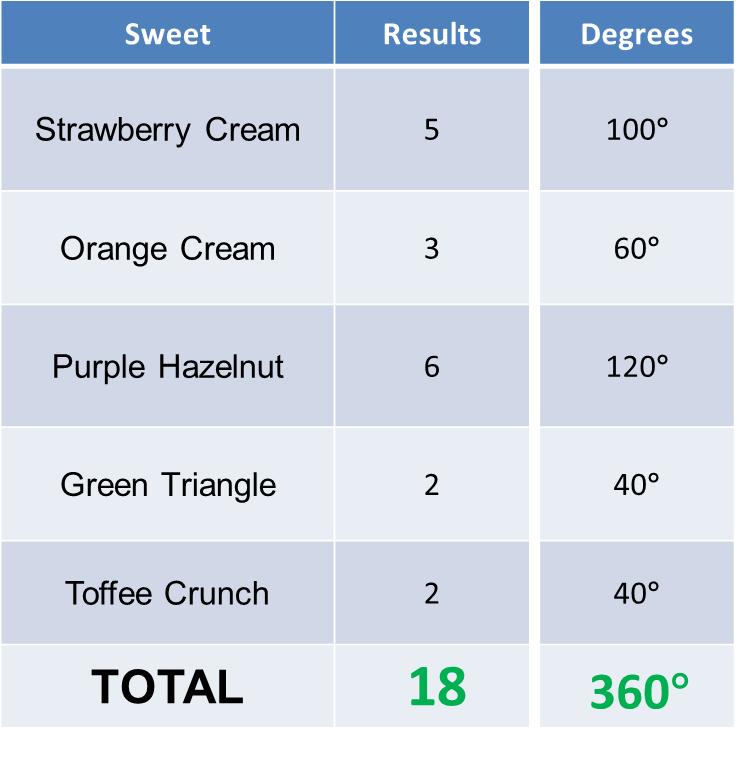 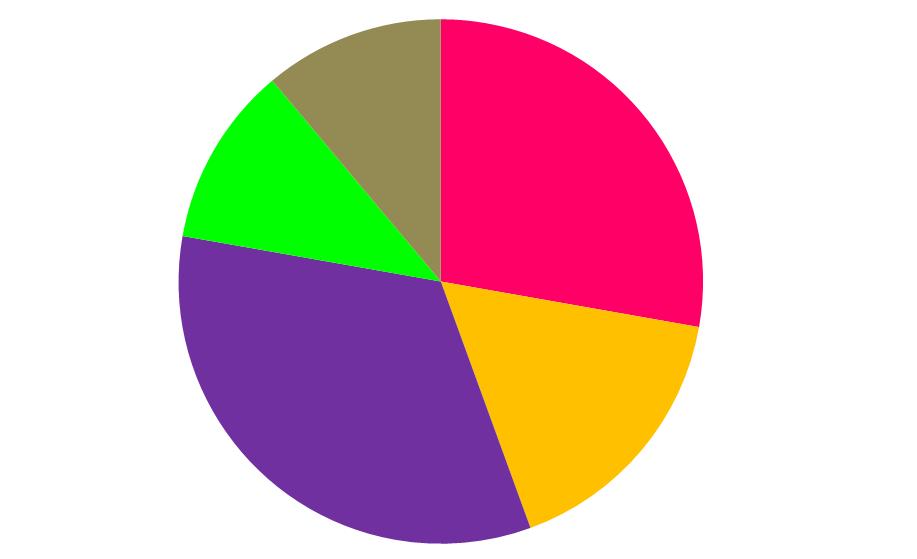 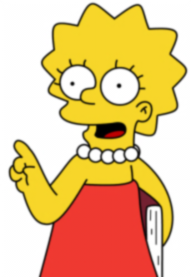 Practice Question
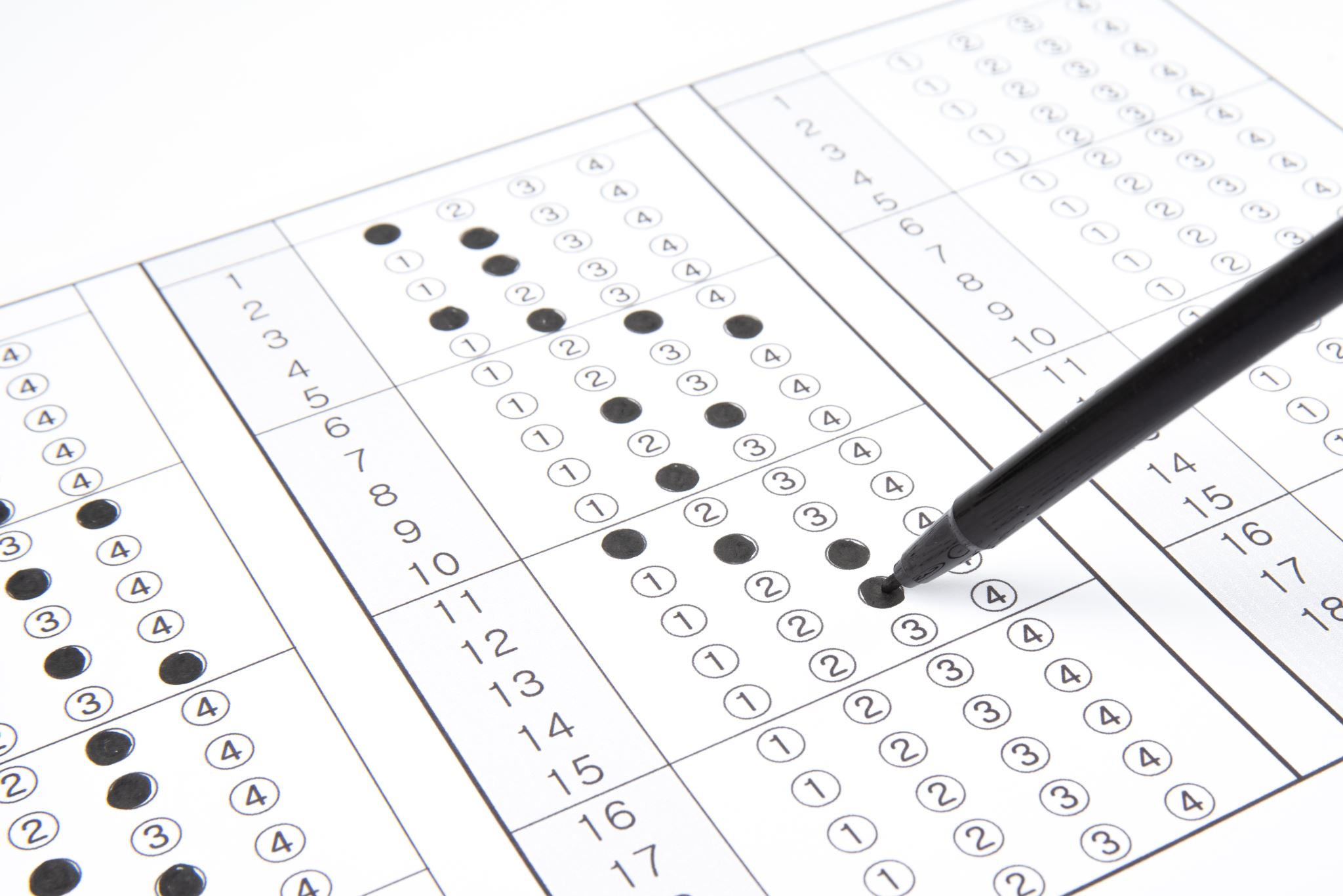 Have a go at the worksheet
Next week’s topic is:
Revision Week
All done!